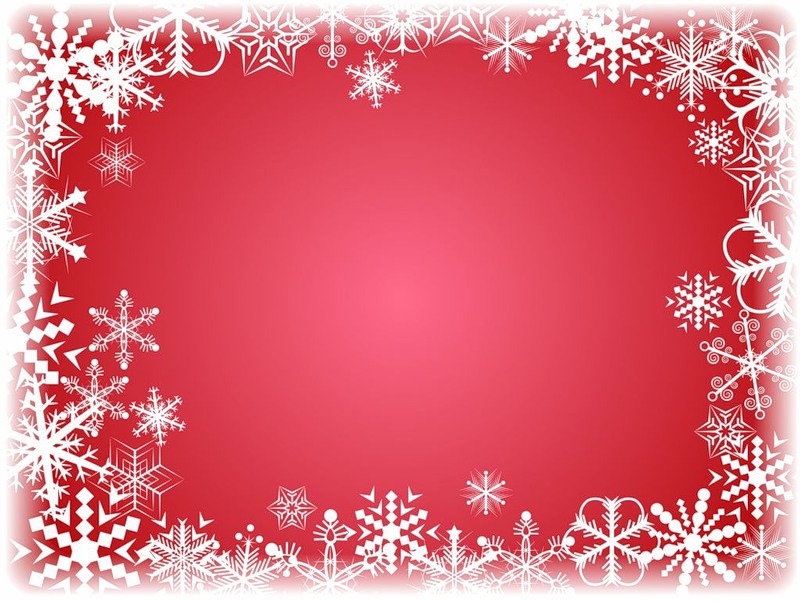 Увлекательная фонетика
Урок-игра для 5 класса
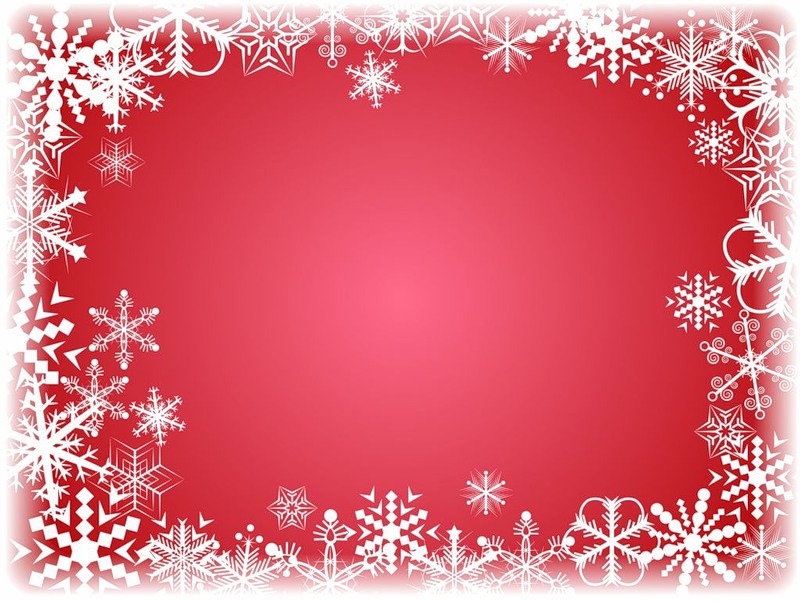 Разминка
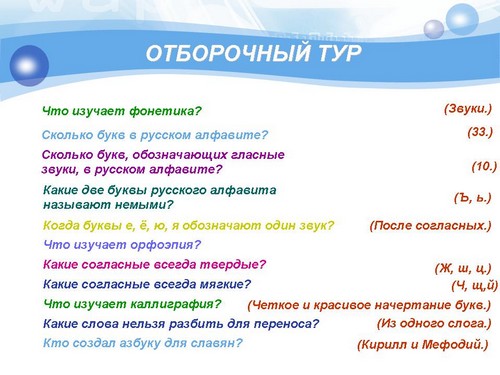 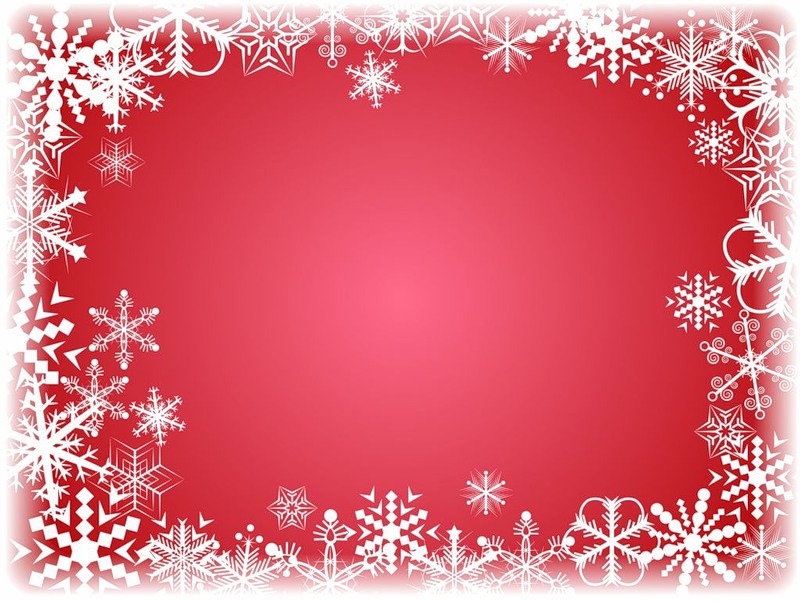 Что такое графика?
Как обозначается мягкость согласного на письме?
В каком слове 7 букв Я?
В каких словах сто согласных?
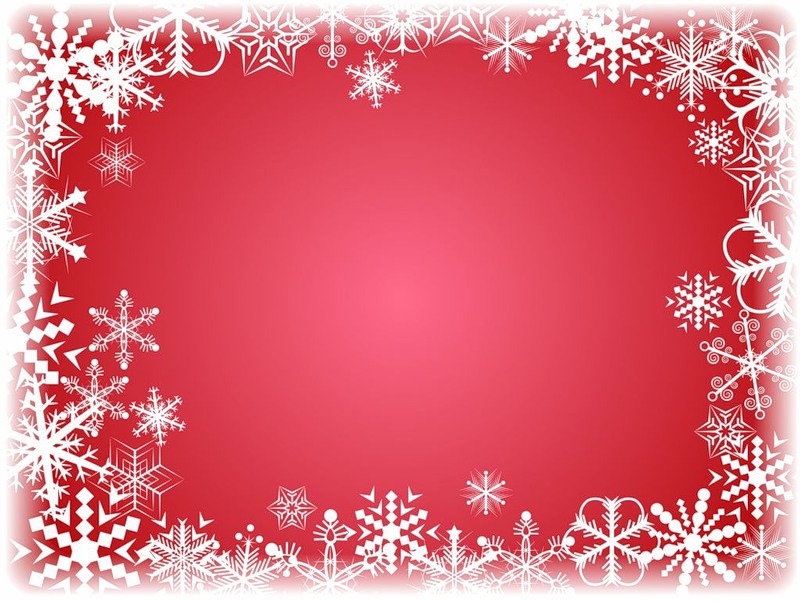 Сколько одинаковых звуков в словах СВОЙ и ОВСЯНЫЙ?
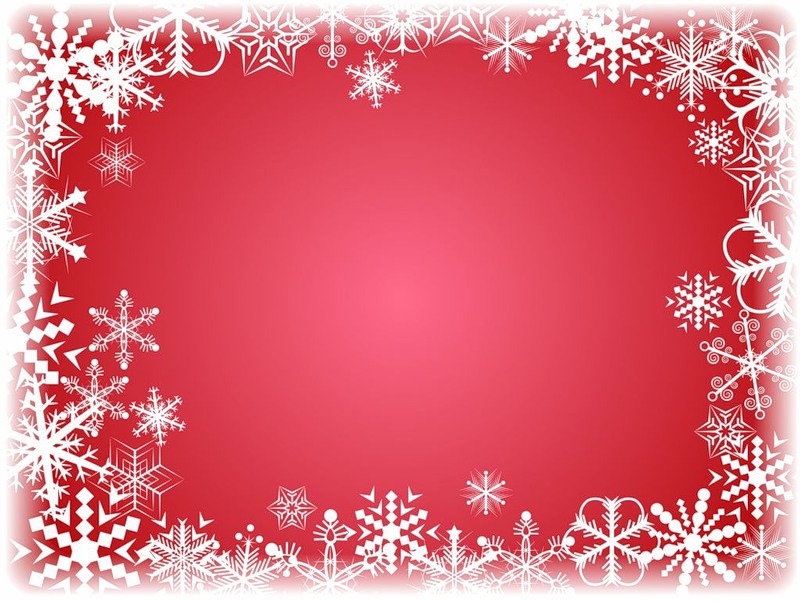 1 тур
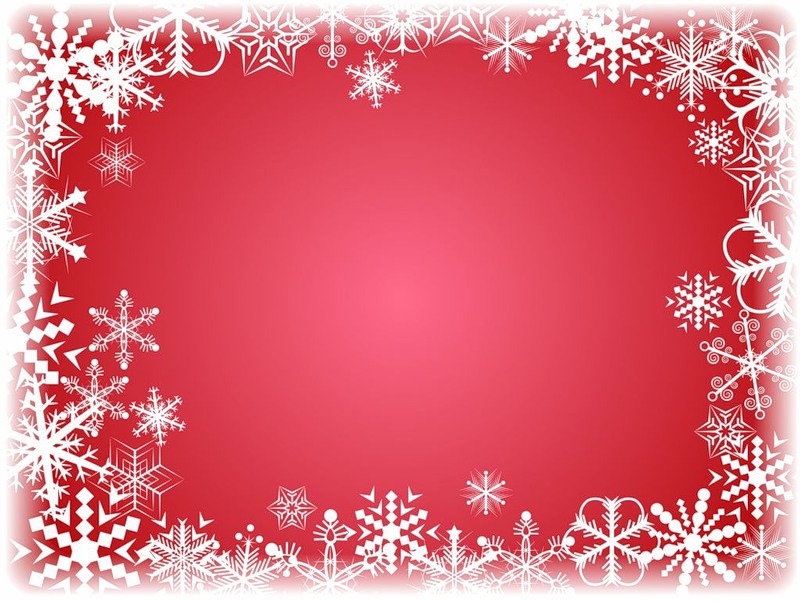 К количеству сонорных звуков в слове ЛОВКАЯ прибавить количество мягких согласных в слове СНЕЖИНКИ. Из полученного числа вычтите количество глухих согласных в слове МЕДВЕДИЦА.
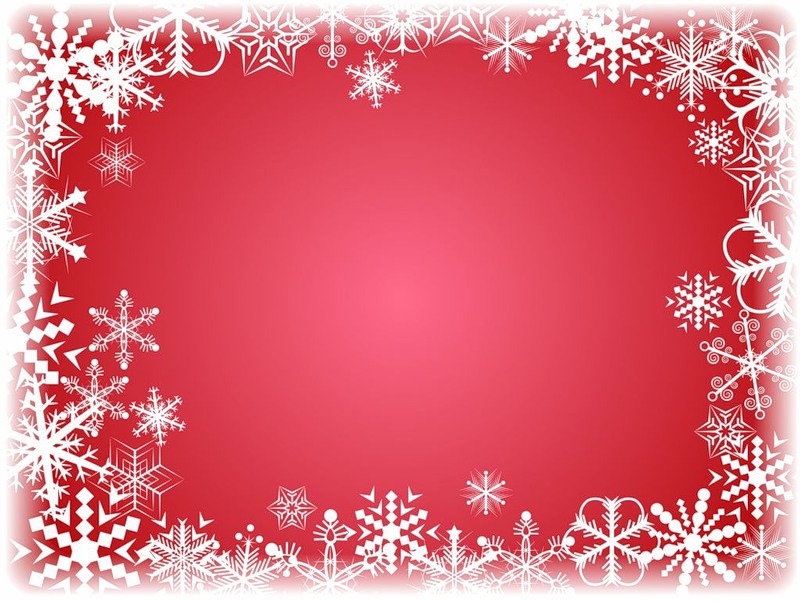 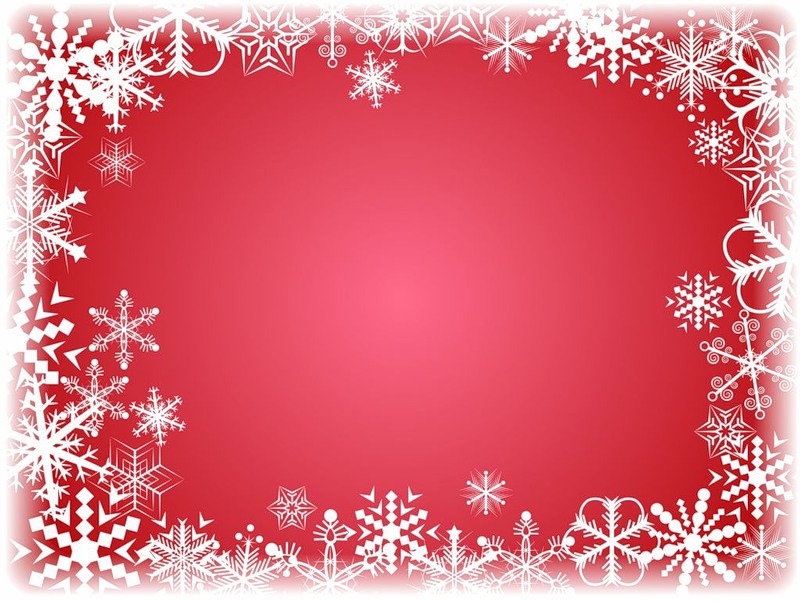 2 ТУР
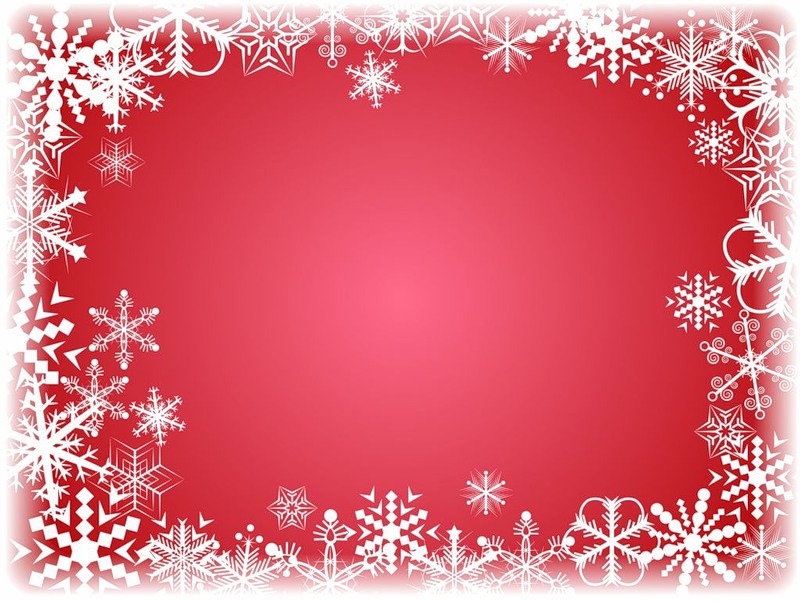 Вспомните слова, в которых достаточно заменить одну букву на другую, чтобы
а) домашняя птица превратилась в небольшого хищного зверька;
б) животное с иглами на теле – в змею;
в) животное с длинными ушами – в хищную птицу.
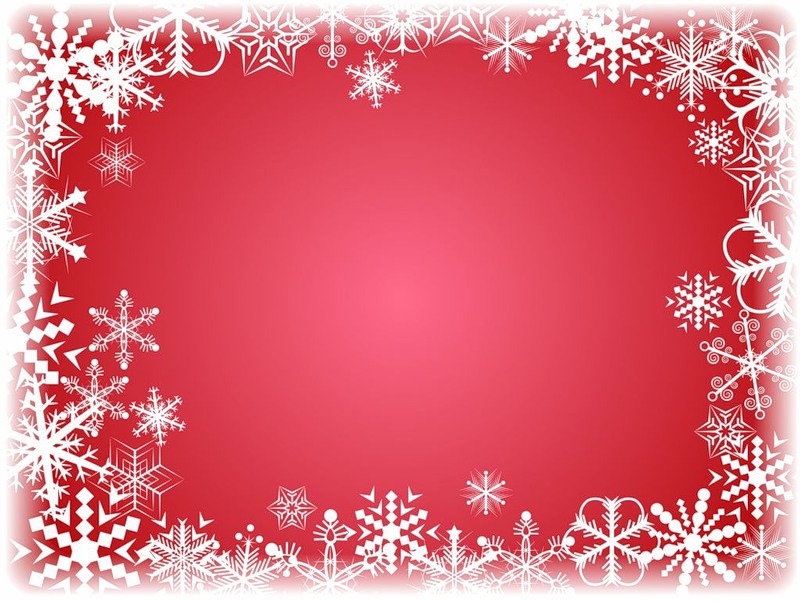 Ответы:
а) курица – куница,
б) ёж – уж,
в) осёл – орёл.
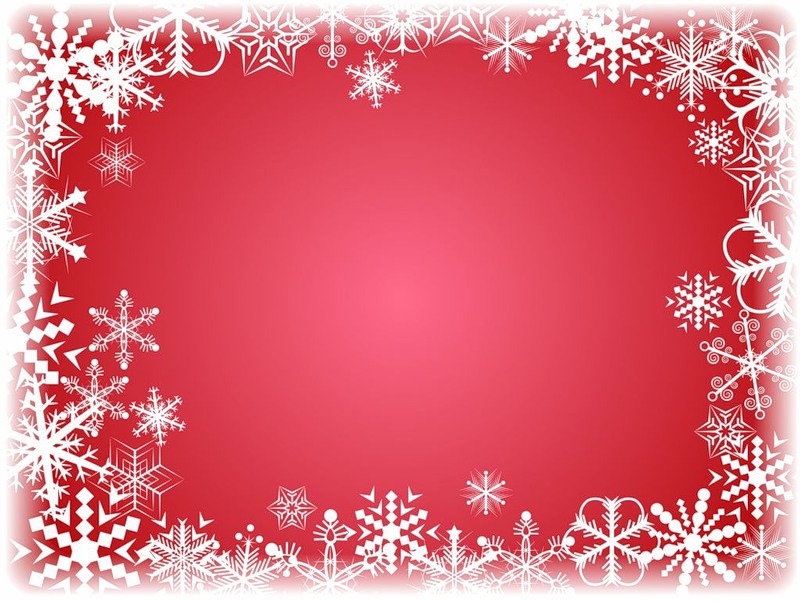 3 тур
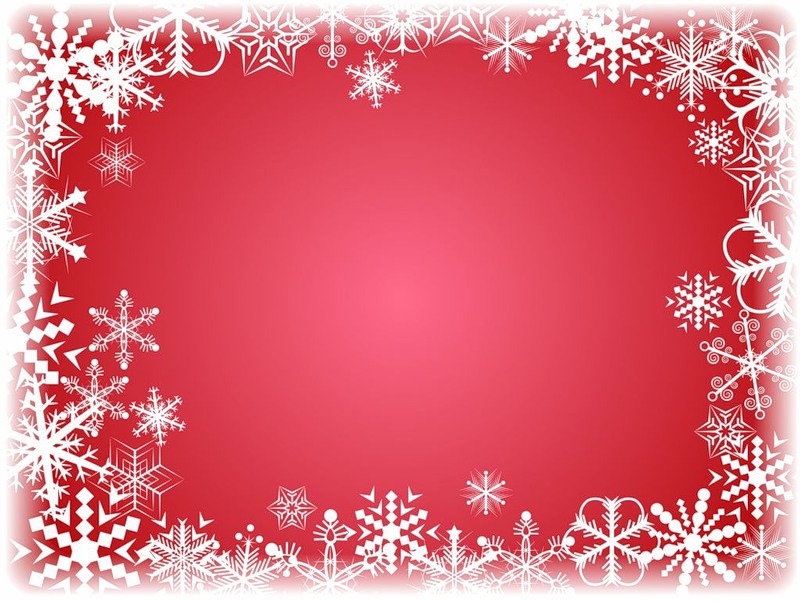 На все ли гласные буквы есть слова в русском языке?
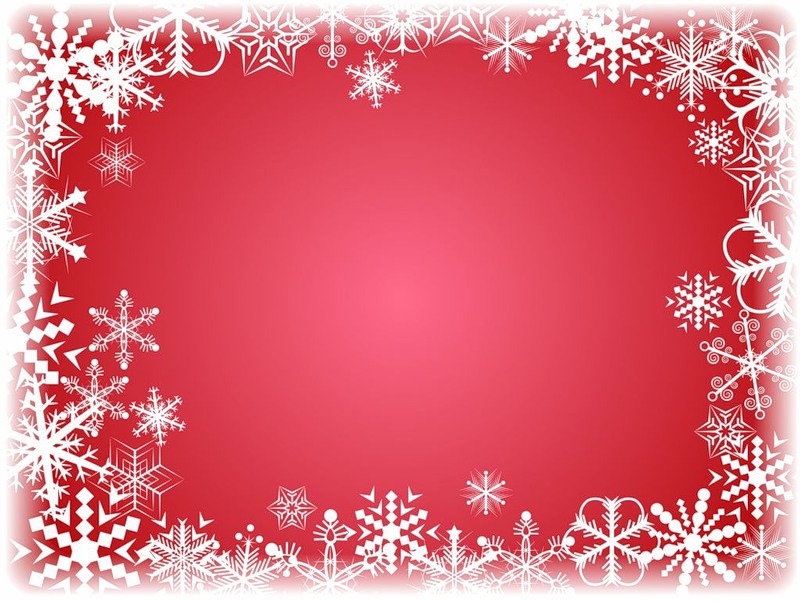 В русском языке отсутствуют лексически значимые слова, начинающиеся с буквы «Ы», за исключением имен (реальных и вымышленных) и географических названий, заимствованных из других языков.
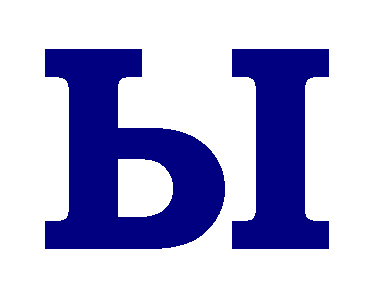 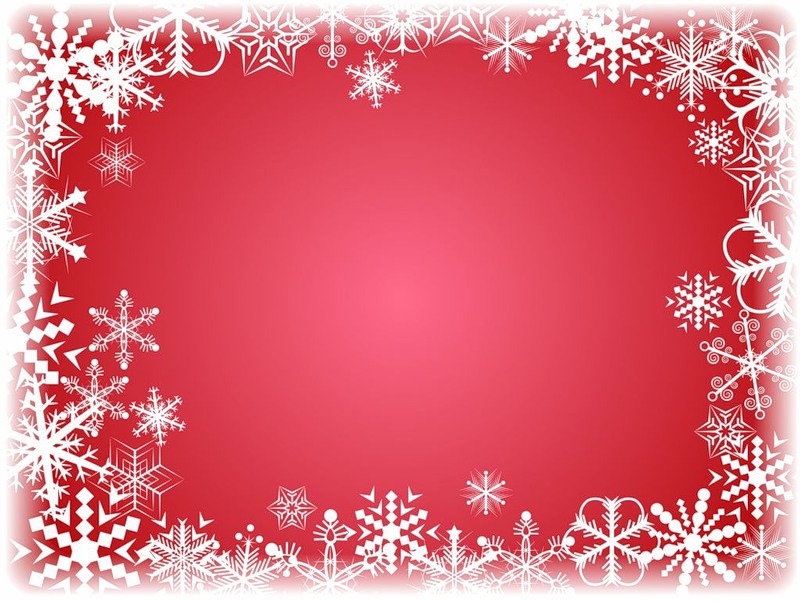 Ынталы — село в Карагандинской области Казахстана в 50 км к северу от железнодорожной ветки на Байконур. 
Ынырга — село в Горном Алтае; в нескольких километрах к югу от посёлка Сейка, на реке, которая впадает в левый приток Бии
Ырбан — село в Туве в устье реки Хам-Сыра, впадающей в Большой Енисей. 
Ытык-Кюёль — село в Якутии на федеральной автомагистрали «Колыма» в 239 км к востоку от Якутска.
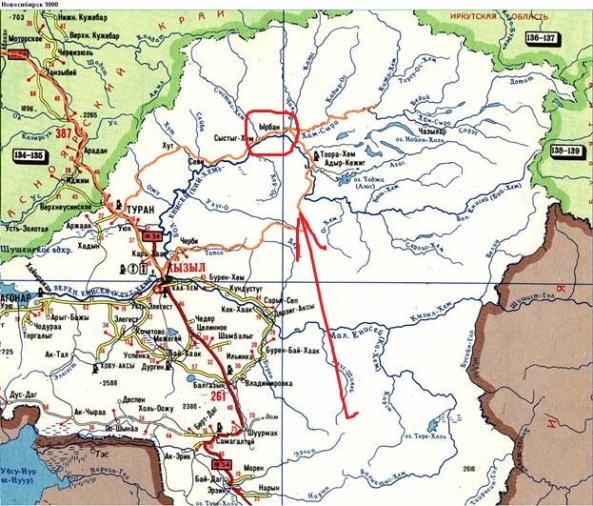 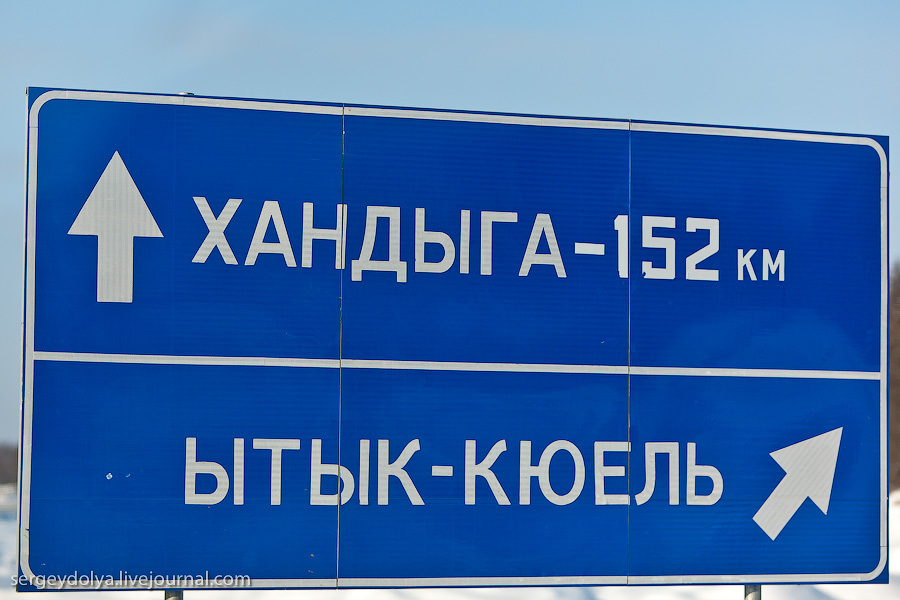 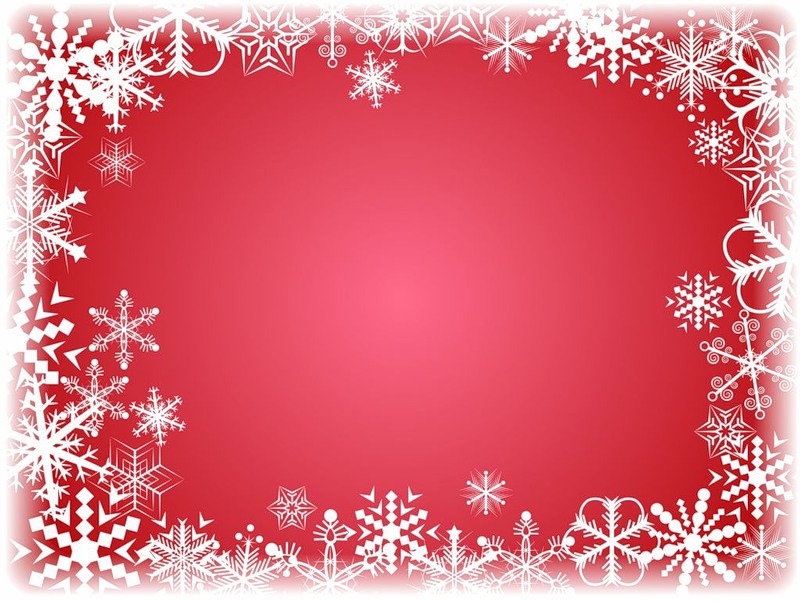 Конкурс  капитанов
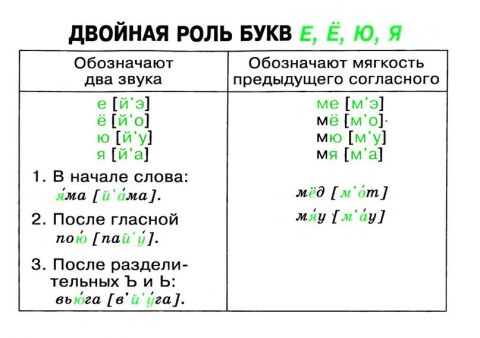 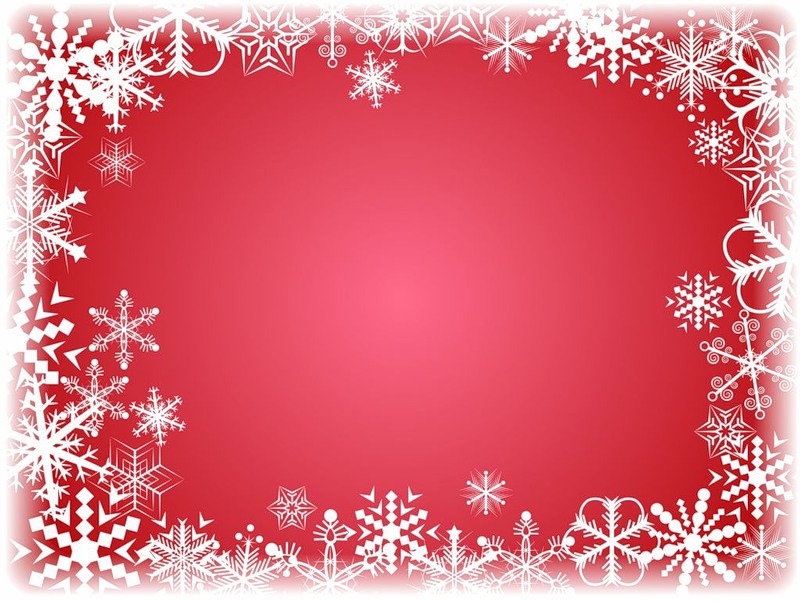 Ёлка, пёс, вьюн, юнга, яблоко, мята, ель, ветка
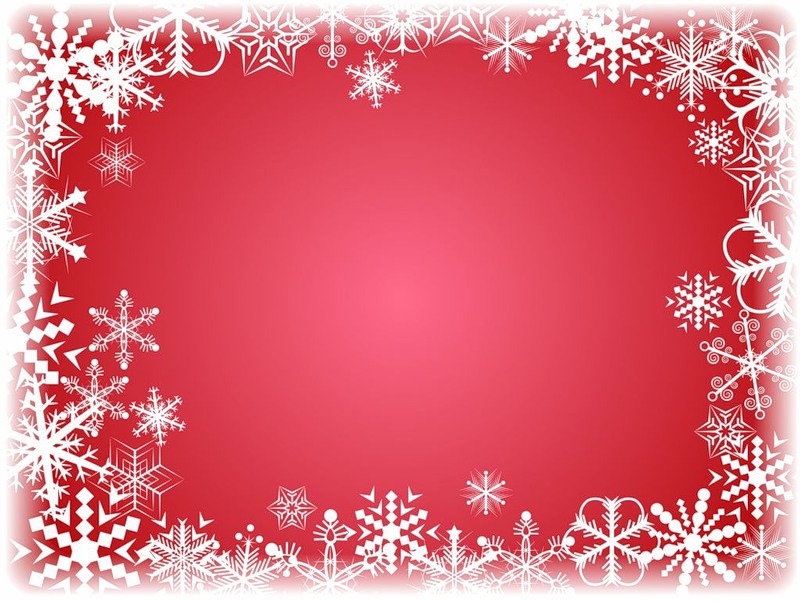 5 тур
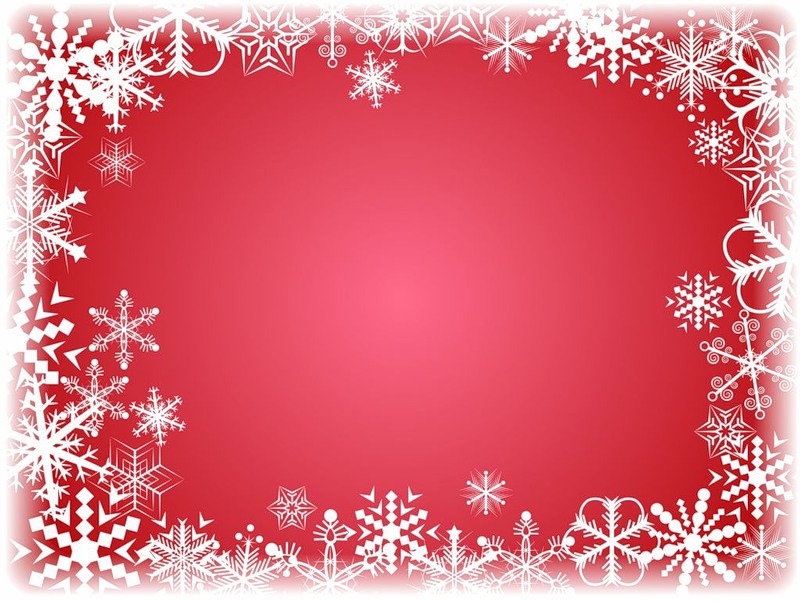 ЧТО ВЫ ЗНАЕТЕ
 О БУКВЕ Ё?
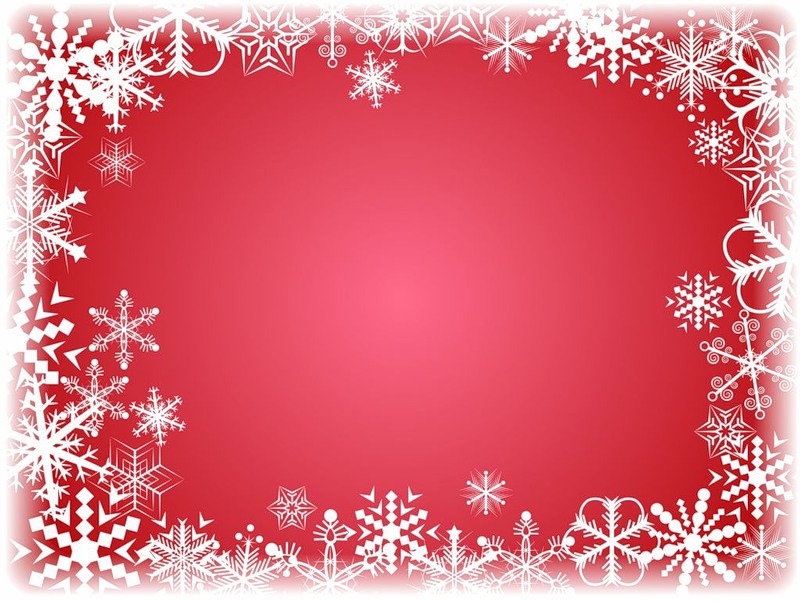 Каким вы представляете памятник этой букве?
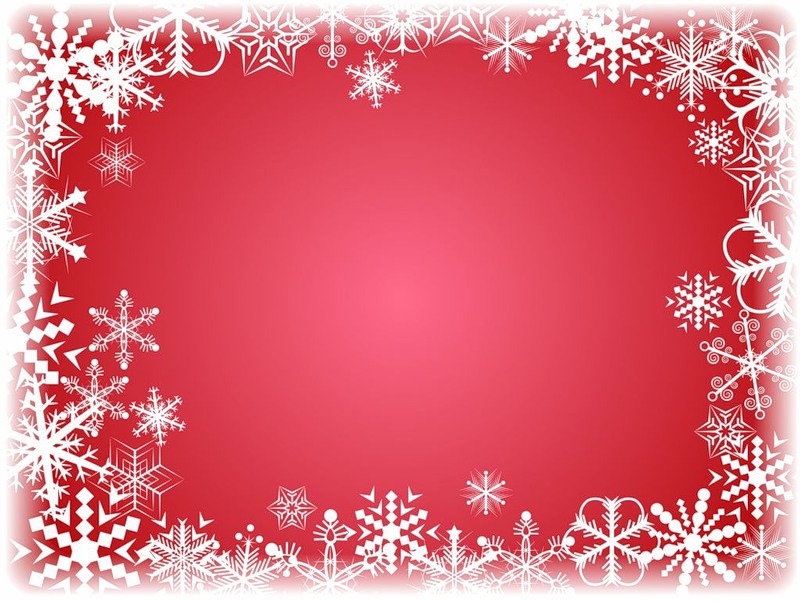 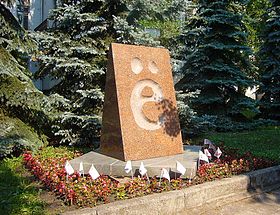 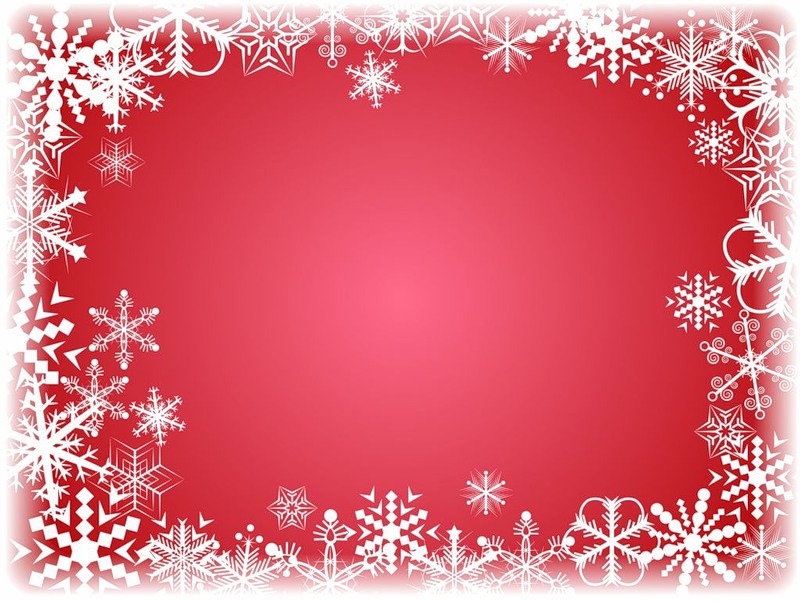 6 тур
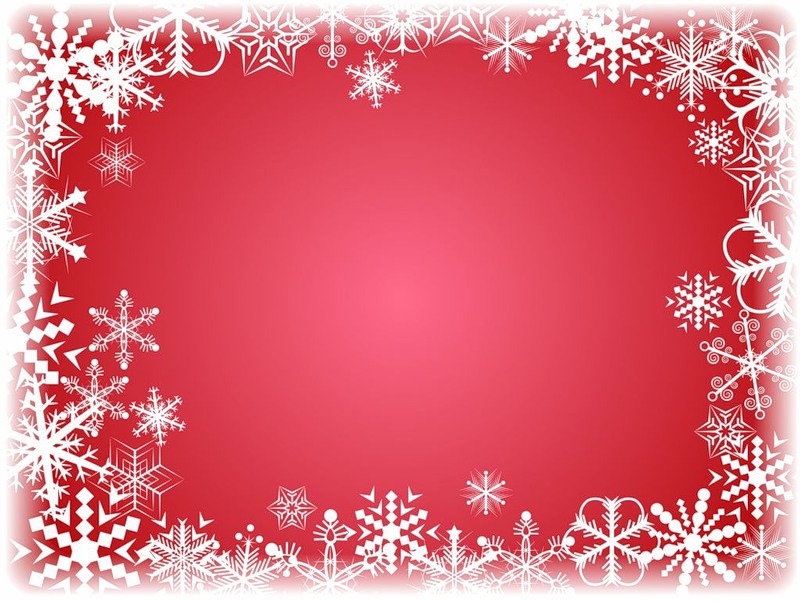 Составьте слова из слова
транскрипция
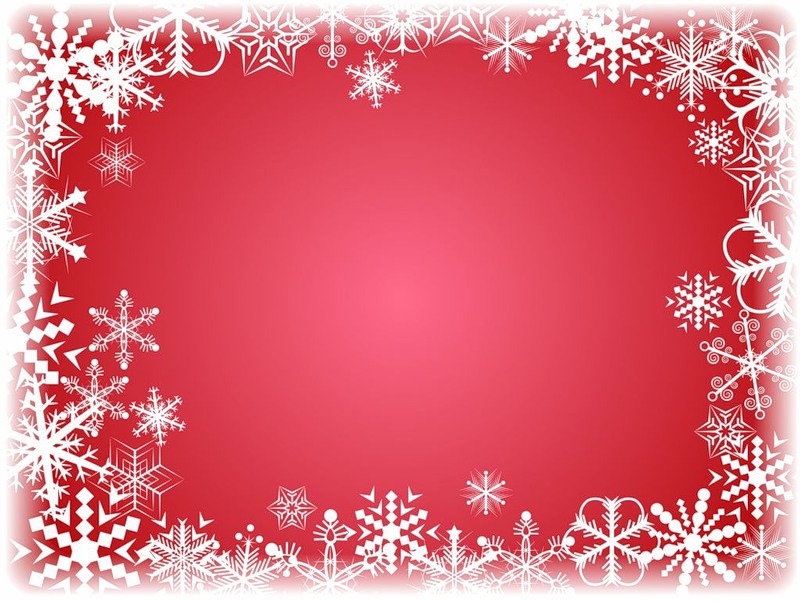 Спасибо 
за работу!